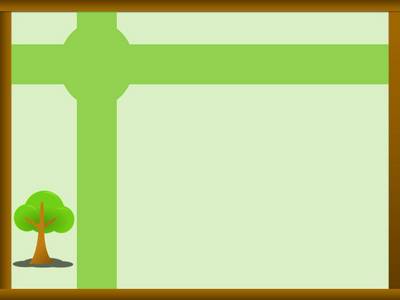 Знай и люби природу №1
Шайдурова Валентина Федоровна
Учитель английского языка
ГБОУ «Школа №106»
Санкт-Петербург
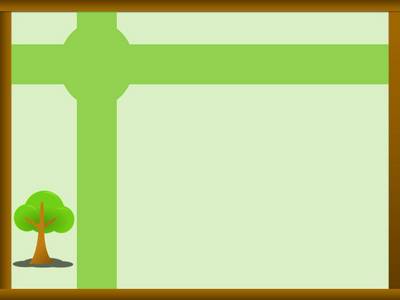 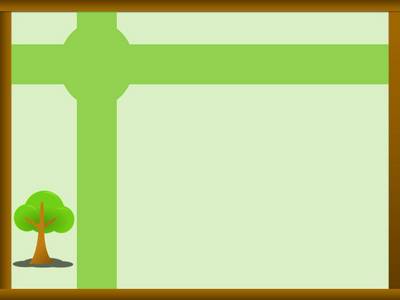 Источник
http://politova.ucoz.ru/load/moja_metodicheskaja_kopilka/fony_dlja_prezentacij/31